Nesting and Boxes
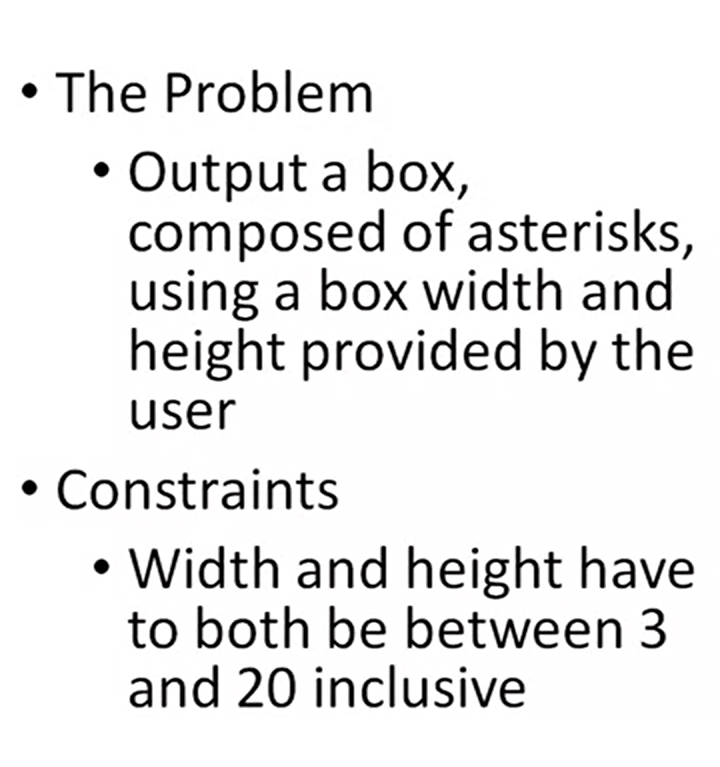 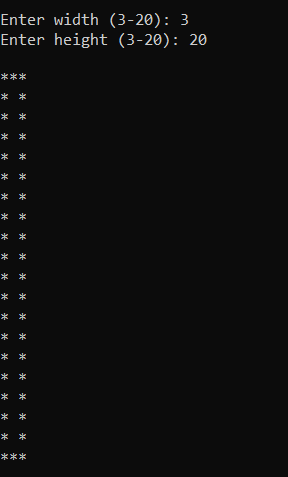 #define _CRT_SECURE_NO_WARNINGS
#include <stdio.h>
#include <stdlib.h>


/*
 * NESTED AND BOXES  Book. Beginning C for Ivor Horton
 */
int main(int argc, char** argv)
{


return (EXIT_SUCCESS);
}
#define _CRT_SECURE_NO_WARNINGS
#include <stdio.h>
#include <stdlib.h>


/*
 * NESTED AND BOXES  Book. Beginning C for Ivor Horton
 */
int main(int argc, char** argv)
{
int width;
int height;

return (EXIT_SUCCESS);
}
int main(int argc, char** argv)
{
int width;
int height;

// get valid width
printf("\n");
printf("Enter width (3-20): ");
scanf("%d", &width);
while (width < 3 || width > 20)
{
// print error message and get new width
printf("\n");
printf("Width must be between 3 and 20.\n");
printf("Enter width (3-20): ");
scanf("%d", &width);
}
// get valid width
printf("\n");
printf("Enter width (3-20): ");
scanf("%d", &width);
while (width < 3 || width > 20)
{
// print error message and get new width
printf("\n");
printf("Width must be between 3 and 20.\n");
printf("Enter width (3-20): ");
scanf("%d", &width);
}

// get valid height
printf("Enter height (3-20): ");
scanf("%d", &height);
while (height < 3 || height > 20)
{
// print error message and get new height
printf("\n");
printf("Height must be between 3 and 20.\n");
printf("Enter height (3-20): ");
scanf("%d", &height);
}

return (EXIT_SUCCESS);
}
Test!!!!!!.......
// get valid height
printf("Enter height (3-20): ");
scanf("%d", &height);
while (height < 3 || height > 20)
{
// print error message and get new height
printf("\n");
printf("Height must be between 3 and 20.\n");
printf("Enter height (3-20): ");
scanf("%d", &height);
}

// print top row
printf("\n");
for (int i = 1; i <= width; i++)
{
printf("*");
}
printf("\n");
// print top row
printf("\n");
for (int i = 1; i <= width; i++)
{
printf("*");
}
printf("\n");

// print bottom row
for (int i = 1; i <= width; i++)
{
printf("*");
}
printf("\n");

return (EXIT_SUCCESS);
}
Test…..!!!!!!!
// print top row
printf("\n");
for (int i = 1; i <= width; i++)
{
printf("*");
}
printf("\n");

// print interior of box
for (int i = 2; i < height; i++)
{
printf("*");
for (int j = 2; j < width; j++)
{
printf(" ");
}
printf("*");
printf("\n");
}

// print bottom row
for (int i = 1; i <= width; i++)
{
printf("*");
}
printf("\n");

return (EXIT_SUCCESS);
}
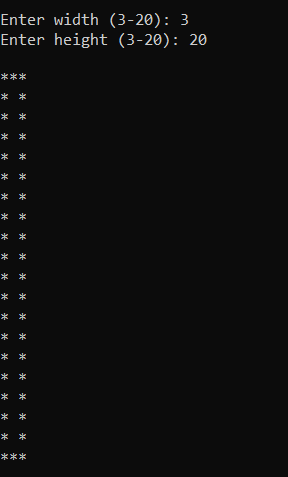 Final test!!!
#define _CRT_SECURE_NO_WARNINGS
 
#include <stdio.h>
#include <stdlib.h>

 /*
  * Demonstrates using while loops, for loops, and nested for loops
  *
  * The idea for this problem comes from Beginning C by Ivor Horton
  */
int main(int argc, char** argv)
{
int width;
int height;

// get valid width
printf("\n");
printf("Enter width (3-20): ");
scanf("%d", &width);
while (width < 3 ||width > 20)

{
// print error message and get new width
printf("\n");
printf("Width must be between 3 and 20.\n");
printf("Enter width (3-20): ");
scanf("%d", &width);
}

// get valid height
printf("Enter height (3-20): ");
scanf("%d", &height);
while (height < 3 || height > 20)
{
// print error message and get new height
printf("\n");
printf("Height must be between 3 and 20.\n");
printf("Enter height (3-20): ");
scanf("%d", &height);
}
// print top row
printf("\n");
for (int i = 1; i <= width; i++)
{
printf("*");
}
printf("\n");

// print interior of box
for (int i = 2; i < height; i++)
{
printf("*");
for (int j = 2; j < width; j++)
{
printf(" ");
}
printf("*");
printf("\n");
}

// print bottom row
for (int i = 1; i <= width; i++)
{
printf("*");
}
printf("\n");

return (EXIT_SUCCESS);
}